Τομεακό Επιστημονικό Συμβούλιο Επιστημών Μηχανικού
Σπύρος Χ. Αναστασιάδης
Πανεπιστήμιο Κρήτης
Τμήμα Χημείας
Ηράκλειο Κρήτης
Ίδρυμα Τεχνολογίας και Έρευνας
Ινστιτούτο Ηλεκτρονικής Δομής και Laser
Ηράκλειο Κρήτης
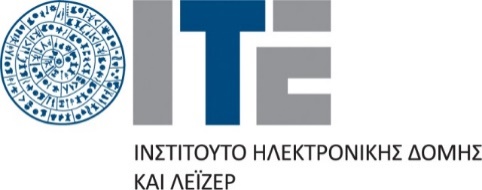 spiros@iesl.forth.gr
Τομεακό Επιστημονικό Συμβούλιο Επιστημών Μηχανικού
Νικόλαος Πατρικαλάκης

Massachusetts Institute of Technology
Department of Mechanical Engineering
Boston, MA, USA
nmp@mit.edu, nmpatrikalakis@gmail.com
Μέλη του ΤΕΣ Επιστημών Μηχανικού
Πατρικαλάκης Νικόλαος, MIT, ΗΠΑ, Πρόεδρος
Αναστασιάδης Σπύρος, Πανεπιστήμιο Κρήτης και ΙΤΕ, Αντιπρόεδρος
Αγγελάκης Δημήτριος, Πολυτεχνείο Κρήτης
Βλαχογιάννη Ελένη, Εθνικό Μετσόβιο Πολυτεχνείο
Κακαράς Εμμανουήλ, Εθνικό Μετσόβιο Πολυτεχνείο 
Κανελλόπουλος Νικόλαος, Innovative Νanosolutions HTF SA
Κλάδης Αναστάσιος, ORYKTON Consulting IKE και ΑdMiRIS IKE.
Κόρδας Γεώργιος, Μέλος του ERC LS7 Starting Grant Panel
Κωνσταντόπουλος Αθανάσιος, Αριστ. Παν. Θεσ/νίκης και ΕΚΕΤΑ
Ματίκας Θεόδωρος, Πανεπιστήμιο Ιωαννίνων
Νικήτα Κωνσταντίνα, Εθνικό Μετσόβιο Πολυτεχνείο
Παπαδιάς Κωνσταντίνος, Αμερικάνικο Κολλέγιο Ελλάδος
Σαρηγιάννης Δημοσθένης, Αριστ. Παν. Θεσ/νίκης
Θεοδώρου Θεόδωρος, Εθνικό Μετσόβιο Πολυτεχνείο, Μέλος ΕΣΕΤΕΚ
Μπεκιάρης Ευάγγελος, ΕΚΕΤΑ, Μέλος ΕΣΕΤΕΚ
Λαγγούση Μαρία και, μετά, Λύρατζη Μαρία, Γραμματέας
Συνεδριάσεις του ΤΕΣ Επιστημών Μηχανικού
Δώδεκα προγραμματισμένες συναντήσεις:
01/01-03-2021
02/21-05-2021
03/16-06-2021
04/14-07-2021
05/08-09-2021
06/13-10-2021
07/17-01-2022
08/08-02-2022
09/17-03-2022
10/16-06-2022 (αναβλήθηκε)
11/28-09-2022
12/07-11-2022 (προγραμματισμένη)
Κύρια Θέματα Ενασχόλησης του ΤΕΣ Επιστημών Μηχανικού
Ενημέρωση για αποστολή του ΤΕΣ και πλαίσιο λειτουργίας
Ερωτήσεις του Ε.Σ.Ε.ΤΕ.Κ. προς το ΤΕΣ Επιστημών Μηχανικού
Ομάδες Εργασίας και Συντονιστές
Χημική Μηχανική – Βιοχημική Μηχανική: Σαρηγιάννης, Κόρδας, Νικήτα. Συντονιστής: Δ. Σαρηγιάννης
Κβαντικές Τεχνολογίες – Τεχνολογίες Πληροφορικής και Τηλεπικοινωνιών: Αγγελάκης, Παπαδιάς, Βλαχογιάννη. Συντονιστής: Δ. Αγγελάκης (κβαντικές τεχνολογίες), Δ. Αγγελάκης-Κ. Παπαδιάς (Ι.Τ.)
Υλικά – Νανοτεχνολογία:  Κόρδας, Κανελλόπουλος, Αναστασιάδης, Ματίκας, Κωνσταντόπουλος, Κλάδης. Συντονιστής: Γ. Κόρδας, Ν. Κανελλόπουλος
Ενέργεια – Περιβάλλον – Μεταφορές: Κανελλόπουλος, Βλαχογιάννη, Ματίκας, Παπαδιάς, Κωνσταντόπουλος, Κλάδης, Κακαράς και Αγγελάκης. Συντονίστρια: κ. Ελ. Βλαχογιάννη
Κύρια Θέματα Ενασχόλησης του ΤΕΣ Επιστημών Μηχανικού
Ενημέρωση για αποστολή του ΤΕΣ και πλαίσιο λειτουργίας
Ερωτήσεις του Ε.Σ.Ε.ΤΕ.Κ. προς το ΤΕΣ Επιστημών Μηχανικού
Οργάνωση σε Ομάδες Εργασίας
Κύρια Θέματα Ενασχόλησης του ΤΕΣ Επιστημών Μηχανικού
Διαδικασίες αξιολόγησης Ερευνητικών Ινστιτούτων και Κέντρων – Ρόλος του ΤΕΣ
Συζήτηση και προβληματισμός επί των διαδικασιών αξιολόγησης 
Πρόταση ονομάτων Επιστημόνων για στελέχωση των Επιτροπών Αξιολόγησης Ε.Ι. της ΓΓΕΚ του Τομέα Επιστημών Μηχανικού
Συνεργασία του ΤΕΣ με Θεματικές Επιτροπές του ΕΣΠΑ 2021-2027
Ενημέρωση του ΤΕΣ από τη ΓΓΕΚ για τον σχεδιασμό της νέας προγραμματικής περιόδου από τον κ. Α. Γυπάκη, Αναπληρωτή Προϊστάμενο του Τμήματος Σχεδιασμού & Προγραμματισμού της ΓΓΕΚ, οποίος προσεκλήθη στη Συνεδρία 03/16-06-2021
Επεξεργασία και υποβολή πρότασης επί των προτεραιοτήτων του Θεματικού Τομέα «Βιομηχανική Παραγωγή, Υλικά, Κατασκευές» 
Προσθήκη επί των προτεραιοτήτων του Θεματικού Τομέα «Τεχνολογίες Πληροφορικής και Επικοινωνιών» μέσω του ΤΕΣ Πληροφορικής
Προσθήκη επί των προτεραιοτήτων του Θεματικού Τομέα «Έξυπνες Μεταφορές – εφοδιαστική αλυσίδα»
Κύρια Θέματα Ενασχόλησης του ΤΕΣ Επιστημών Μηχανικού
Συνεργασία του ΤΕΣ με το Επιστημονικό Συμβούλιο του ΕΛΙΔΕΚ 
Ενημέρωση για τον Τομέα «Περιβάλλον και Ενέργεια» από το αρμόδιο Μέλος του Ε.Σ. του ΕΛΙΔΕΚ, κ. Σ. Νεοφυτίδη (Συνεδρία 03/16-06-2021)
Ενημέρωση για τον Τομέα «Επιστήμες Μηχανικού» από το αρμόδιο Μέλος του Ε.Σ. του ΕΛΙΔΕΚ, κ. Ε. Κακαρά, ο οποίος είναι μέλος του ΤΕΣ (Συνεδρία 03/16-06-2021)
Ενημέρωση για τον Τομέα «Φυσικές Επιστήμες» από το αρμόδιο Μέλος του Ε.Σ. του ΕΛΙΔΕΚ, κ. Κ. Γαλιώτη (Συνεδρία 04/14-07-2021)
Κύρια Θέματα Ενασχόλησης του ΤΕΣ Επιστημών Μηχανικού
Παρουσιάσεις Ομάδων Εργασίας
«Κβαντικές Τεχνολογίες – Τεχνολογίες Πληροφορικής και Τηλεπικοινωνιών (Quantum Technology-Information Technology – Information & Communication Engineering» 
«Χημική Μηχανική - Βιοχημική Μηχανική (Chemical-Biochemical-Biomedical Engineering)»
«Χημική Μηχανική - Βιοχημική Μηχανική (Chemical-Biochemical-Biomedical Engineering)» - Μέρος Β'
«Υλικά (Materials)»
Κύρια Θέματα Ενασχόλησης του ΤΕΣ Επιστημών Μηχανικού
Άλλα Θέματα
Θέματα συνεργασίας με άλλα ΤΕΣ (δυνάμει συναρμόδια), όπως ΤΕΣ Φυσικών Επιστημών και Μαθηματικών, ΤΕΣ Επιστημών Περιβάλλοντος, Ενέργειας και Βιώσιμης Κινητικότητας, ΤΕΣ Επιστημών Πληροφορικής 
Θέματα που σχετίζονται με Οριζόντιες Πολιτικές, όπως ΤΕΣ Μεταφοράς Τεχνολογίας και Διανοητικής Ιδιοκτησίας και ΤΕΣ Ανθρώπινου Δυναμικού και Αναβάθμισης Δεξιοτήτων
Συνεργασία με το ΕΣΕΤΕΚ 
Νέες Εμβληματικές Δράσεις της ΓΓΕΚ
Αντικείμενο των ΤΕΣ Επιστημονικών Πεδίων
Γενικό πλαίσιο:
Παρακολούθηση των εθνικών, ευρωπαϊκών και διεθνών εξελίξεων στο συγκεκριμένο επιστημονικό πεδίο και η υποβολή σχετικών προτάσεων στο ΕΣΕΤΕΚ
Προτάσεις για επικαιροποίηση της Εθνικής Στρατηγικής Έρευνας, Τεχνολογικής Ανάπτυξης και Καινοτομίας (ΕΤΑΚ) στο συγκεκριμένο επιστημονικό πεδίο
Προτάσεις για την αξιοποίηση, τη στρατηγική διαμόρφωση και την κατανομή της δημόσιας χρηματοδότησης για την ΕΤΑΚ στο συγκεκριμένο επιστημονικό πεδίο
Προτάσεις για σχεδιασμό εμβληματικών πρωτοβουλιών που είναι σημαντικές για την χώρα
Προτάσεις για τη διασύνδεση της επιστημονικής έρευνας με την καινοτομία και την επιχειρηματικότητα
Αντικείμενο των ΤΕΣ Επιστημονικών Πεδίων
Ειδικότερες αρμοδιότητες (κάποιες):
Προτείνουν θεματικές περιοχές έρευνας εντός του γνωστικού τους πεδίου, θέτοντας και τις σχετικές προτεραιότητες και προτείνοντας τον καλύτερο τρόπο κάλυψης καθεμιάς με σχετικά εργαλεία έρευνας και καινοτομίας 
π.χ. ποιες περιοχές πρέπει να καλυφθούν μέσω έργων ΕΡΕΥΝΩ-ΚΑΙΝΟΤΟΜΩ, ποιες μέσω προκηρύξεων ΕΛΙΔΕΚ, μέσω προτάσεων για δημιουργία ερευνητικών Υποδομών, κ.λπ.
Σε κάθε πρόταση της ΓΓΕΤ για προκήρυξη Εθνικών Ερευνητικών έργων να προτείνουν ή/και να εκτιμούν τις προτεινόμενες από τη ΓΓΕΤ ερευνητικές περιοχές/δράσεις και την κατανομή χρηματοδότησης ανάμεσά τους
Αξιολογούν την κάλυψη της θεματικής τους περιοχής από υφιστάμενα Ερευνητικά Ινστιτούτα της Ελλάδος (είτε ανήκουν στη ΓΓΕΤ, είτε όχι), επισημαίνουν τυχόν κενά στην κάλυψη της θεματικής περιοχής και προτείνουν περιοχές παρεμβάσεων για καλύτερη κάλυψη της θεματικής περιοχής
Προβληματισμοί
Τελικά, ποιος είναι ο ρόλος και η αποστολή του(των) ΤΕΣ;
Ερωτήθηκε(αν) το(τα) ΤΕΣ για 
Επικαιροποίηση της Εθνικής Στρατηγικής Έρευνας;
Σχεδιασμό εμβληματικών πρωτοβουλιών;
Ίδρυση νέων Ερευνητικών Ινστιτούτων στην «θεματική τους περιοχή»;
Εισακούσθηκαν ποτέ κάποιες προτάσεις του(των) ΤΕΣ από την ΓΓΕΚ ή από κάποιον/α;
Π.χ., στις προτεραιότητες του ΕΣΠΑ;
Προτάσεις
Ιδιαίτερη προσοχή στην σύνθεση των ΤΕΣ
Στελέχωση με ανθρώπους που έχουν ενδιαφέρον για το πού πάει η Έρευνα αλλά και εμπειρία και ανιδιοτέλεια – η αναφορά είναι γενική
Η ΓΓΕΚ πρέπει να «χρησιμοποιεί» τα ΤΕΣ για, π.χ., 
Εθνική Στρατηγικής Έρευνας
Εμβληματικές πρωτοβουλίες
Ίδρυση νέων Ερευνητικών Ινστιτούτων και υποστήριξή τους
Καλύτερη επαφή με ολόκληρο το ΕΣΕΤΕΚ και με τα δυνάμει συναρμόδια ΤΕΣ
Είχαμε την τύχη να έχουμε συνεργασία με τον κ. Θεοδώρου από το ΕΣΕΤΕΚ, τον οποίο ευχαριστούμε ιδιαιτέρως
Θα προτείναμε συνεδριάσεις του ΕΣΕΤΕΚ τουλάχιστον με τους Προέδρους των ΤΕΣ (π.χ., για συνεργασία σε κάποια από τα ανωτέρω θέματα)
Θα προτείναμε την οργάνωση κοινών συνεδριάσεων με δυνάμει συναρμόδια ΤΕΣ
Σας ευχαριστώ πολύ
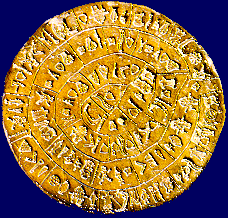